Люблю природу русскую. Весна
Цели урока:1. Подвести итог работы над разделом.2. Вспомнить пройденные произведения        и их авторов.3. Продолжить практиковаться  выразительно читать.4. Проверить свои знания полученные при изучении темы.
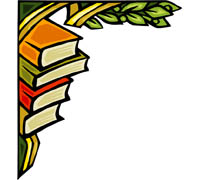 Читательская разминка:
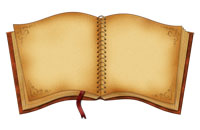 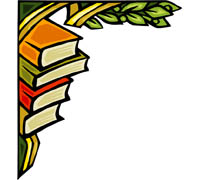 Гори, солнце, ярче,Лето будет жарче,А зима теплее,А весна милее!
Обобщение материала:назовите фамилии поэтов и их произведения
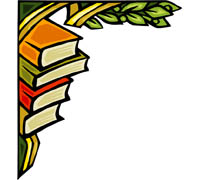 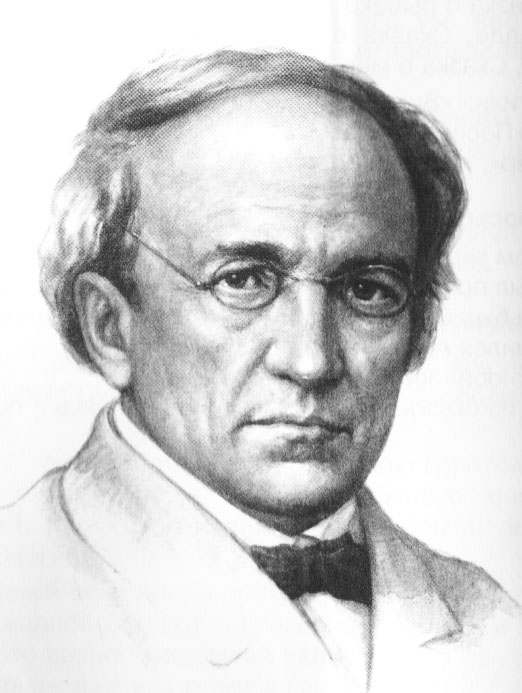 Ф.И. Тютчев «Зима недаром злится…»«Весенние воды»
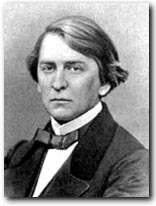 А. Плещеев «Весна»«Сельская песенка» «В бурю»
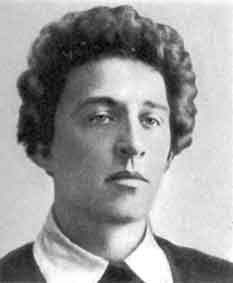 А. Блок«На лугу»
И. Бунин «Матери»
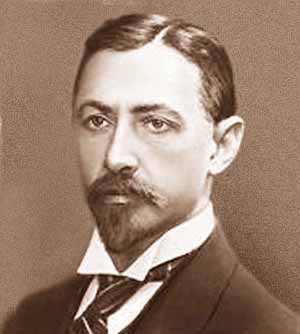 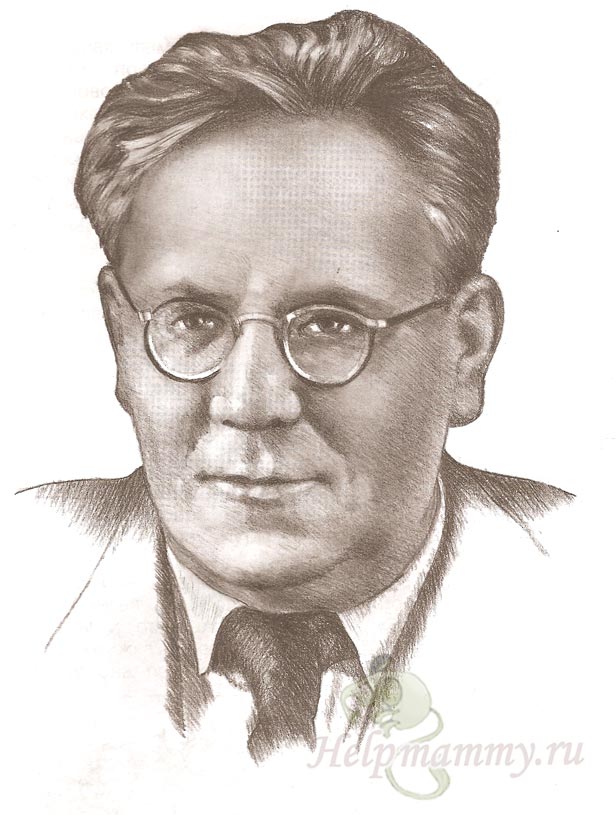 С. Маршак «Снег уже теперь не тот…»
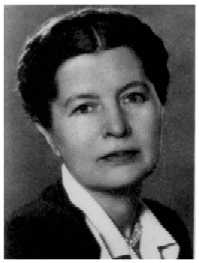 Е. Благинина «Посидим в тишине»
Э. Мошковская «Я маму мою обидел»
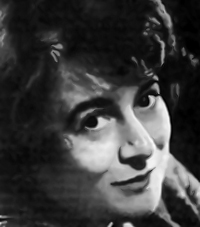 Конкурс чтецов
ФИЗМИНУТКА
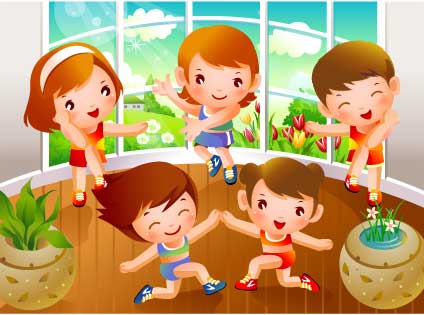 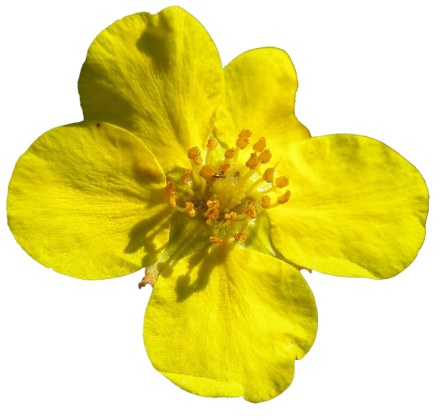 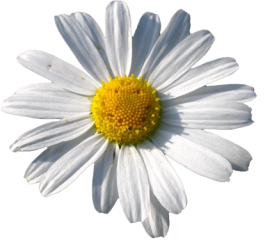 ВЕСНА
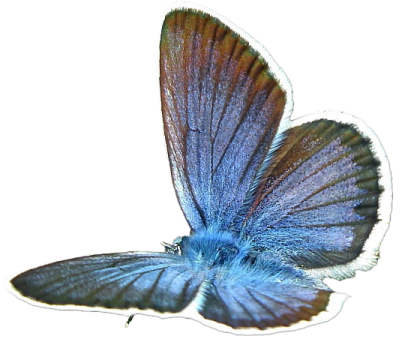 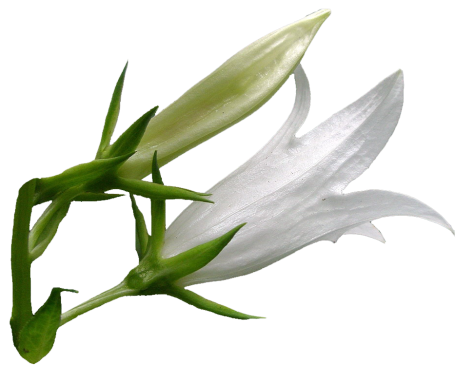 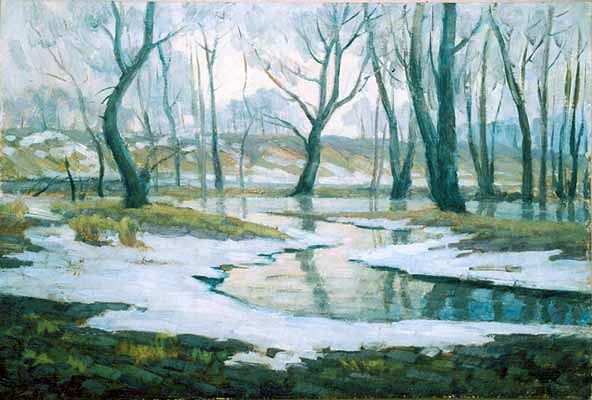 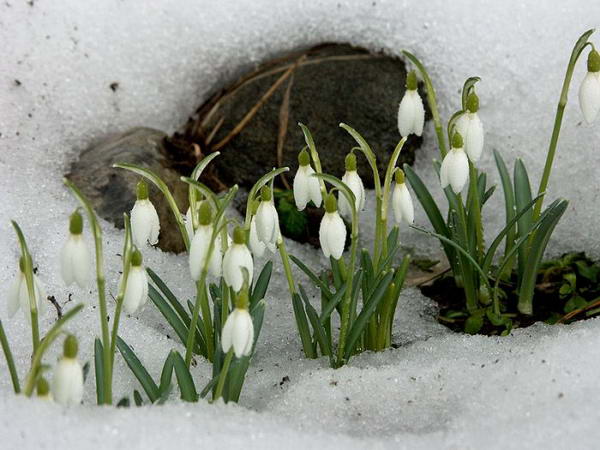 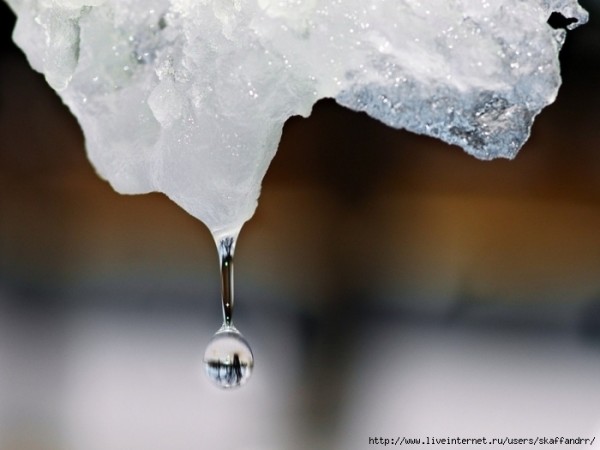 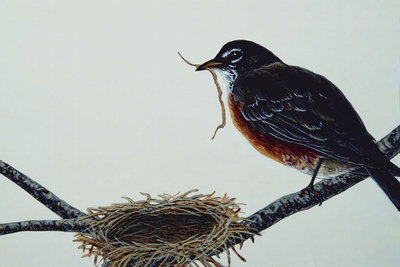 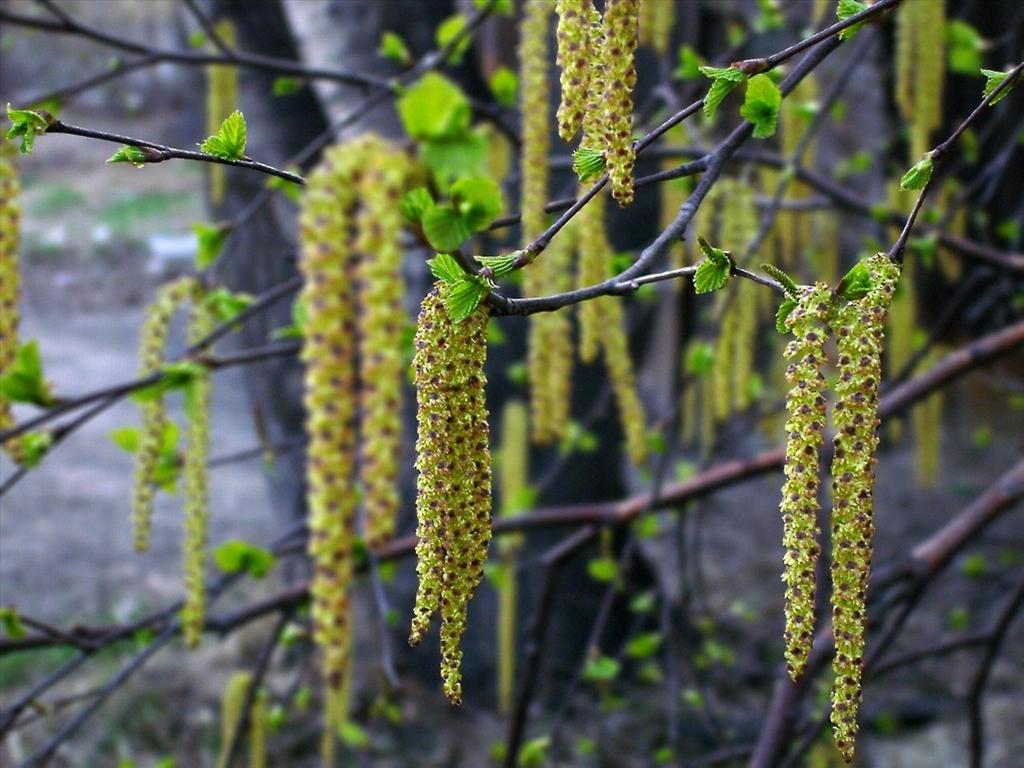 ИГРАподберите к картинкам названия из строчек изученных стихотворений
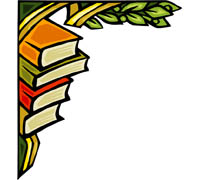 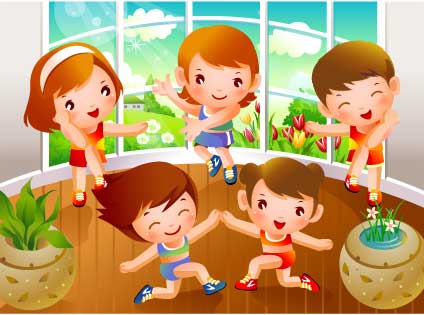 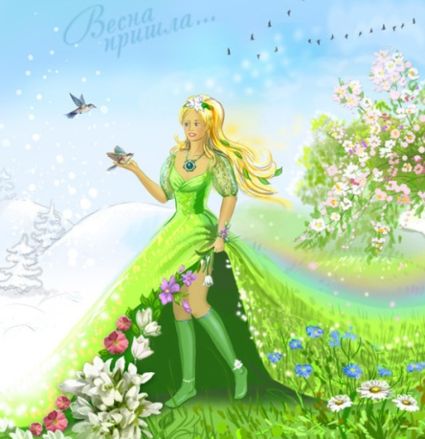 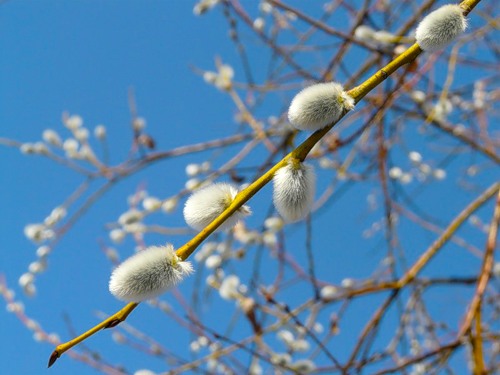 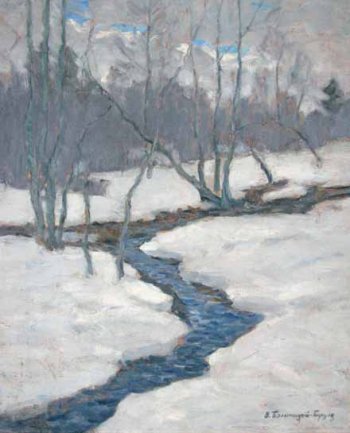 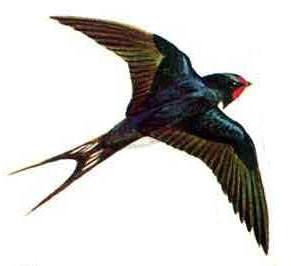 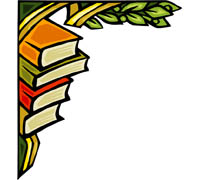 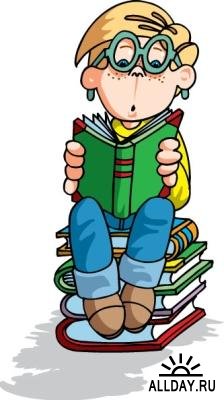 ТЕСТ
А1. Найди лишнее слово.1) снег2) солнце3) листопад4) сосулька
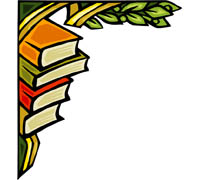 3) листопад
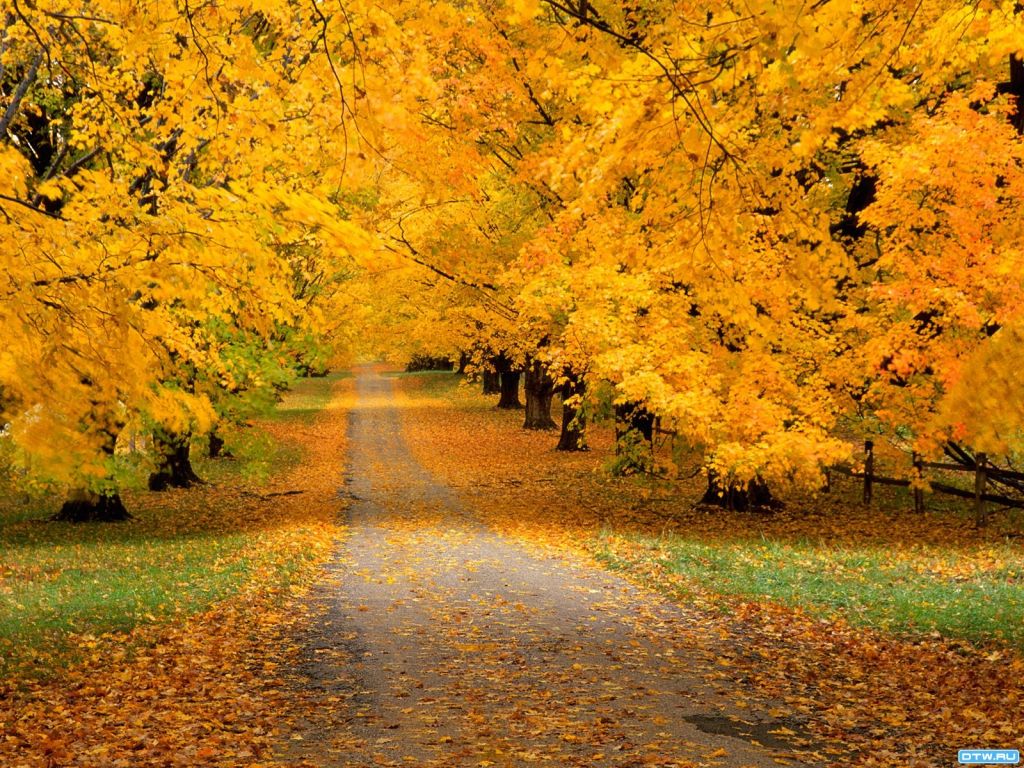 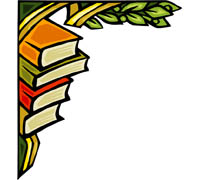 А2. Из какого произведения эти строки?Мама спит, она устала…Ну и я играть не стала.1) Е. Благинина «Посидим в тишине»2) А. Плещеев «В бурю»3) А. Плещеев «Сельская песенка»4) Э. Мошковская «Я маму мою обидел…»
1) Е. Благинина «Посидим в тишине»
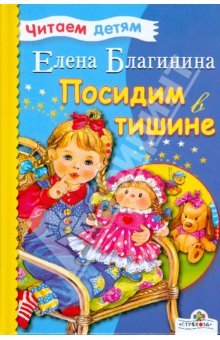 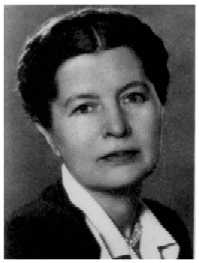 А3. Кто написал стихотворение «Матери»?1) С. Маршак2) И. Бунин3) Ф. Тютчев4) Е. Благинина
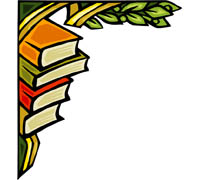 2) И. Бунин
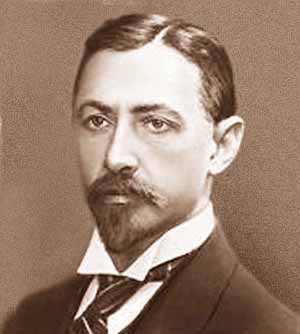 А4. Кто написал стихотворение «В бурю»?1) С. Маршак2) Ф. Тютчев3) А. Плещеев4) Е. Благинина
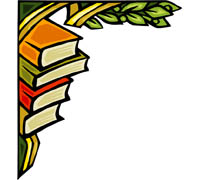 3) А. Плещеев
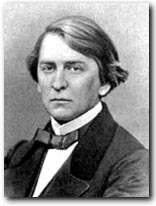 В1. О чём говорится в стихотворении Ф. Тютчева «Зима недаром злится…»?1) о борьбе зимы с весной2) о борьбе весны с летом3) о борьбе зимы с осенью4) о борьбе весны с осенью
1) о борьбе зимы с весной
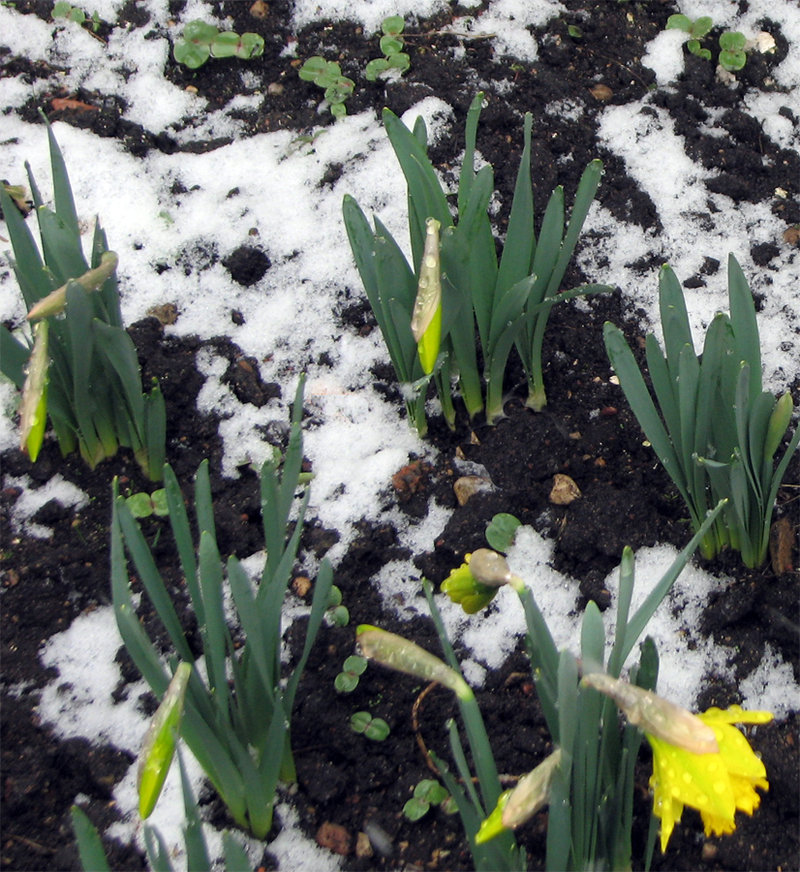 В2. О чём говорится в стихотворении А. Плещеева «Сельская песенка»?1) о прилёте птиц2) об отлёте птиц3) о разливе рек4) о таянии снега
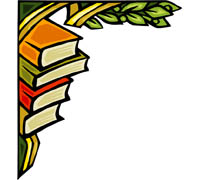 1) о прилёте птиц
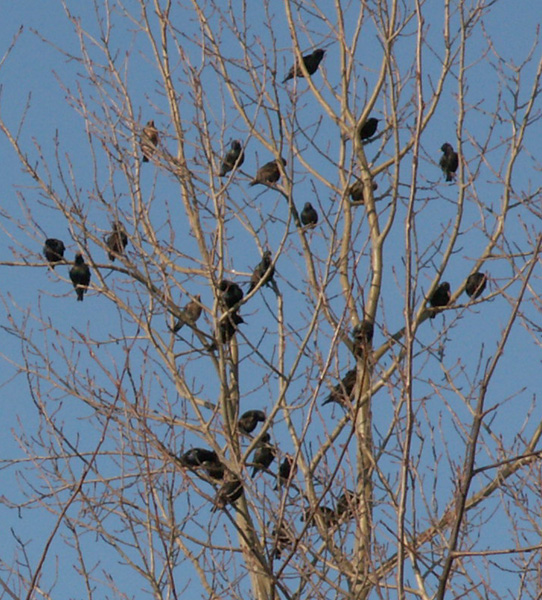 С1. Закончи четверостишие А. Блока.…Чу, слышен голос звонкий.Не это ли весна?Нет, это звонко, тонкоВ ручье…1) блестит луна2) журчит вода3) журчит волна4) блестит звезда
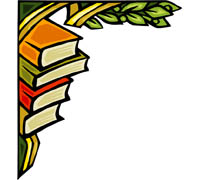 3) журчит волна
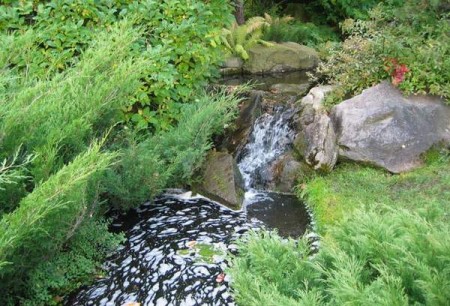 С2. Вставь пропущенное слово в четверостишие.Всё чернее с каждым днемСтёжки и дорожки.И на вербах …Светятся серёжки.
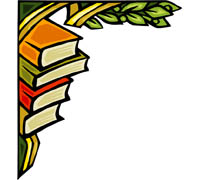 1) серебром2) огоньками3) золотом4) ярко
1) серебром
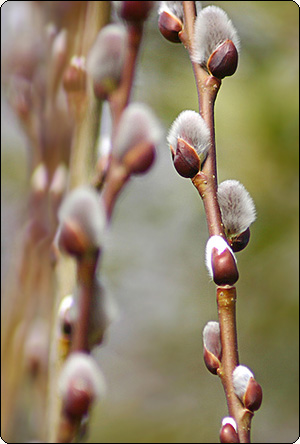 Подведение 


итогов
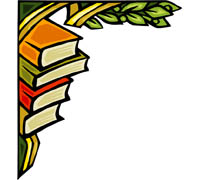 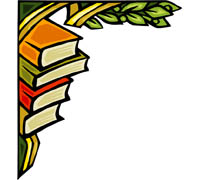 Домашнее              задание
стр. 124, задание 4, в тетради
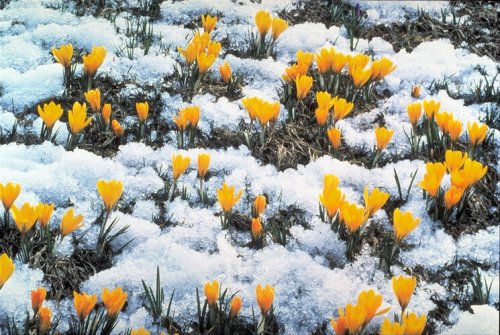 Спасибо за урок
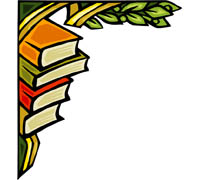 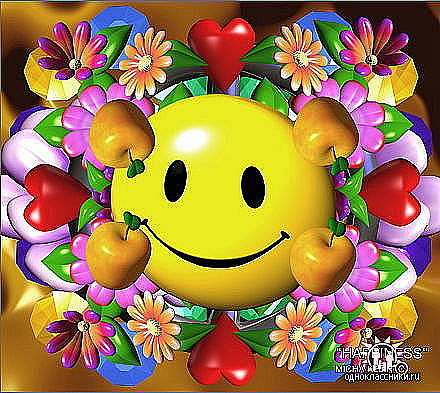